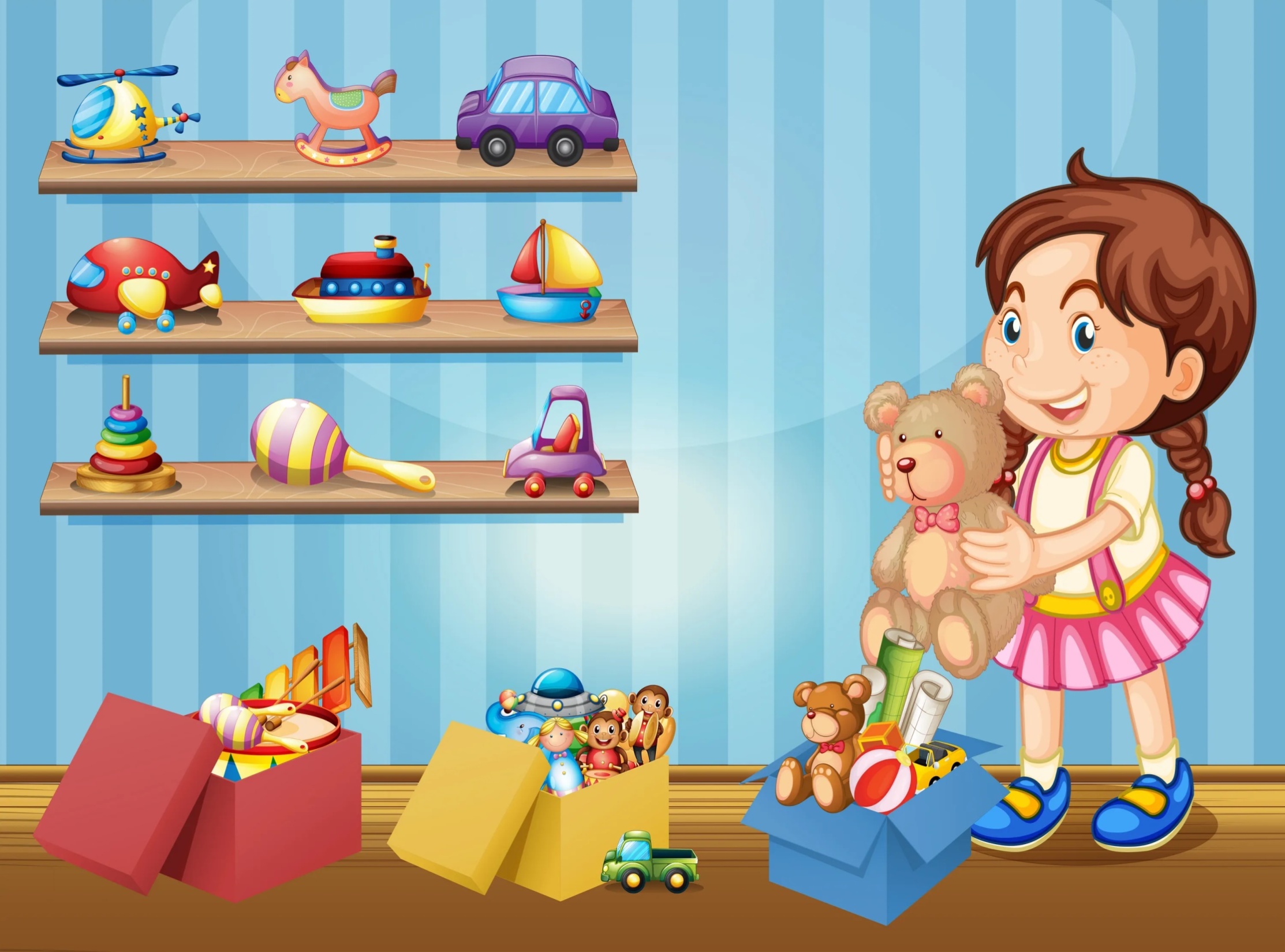 МБДОУ «Итатский детский сад № 1 «Гусельки»
«Оптимизация процесса самостоятельной деятельности детей в центрах активности»
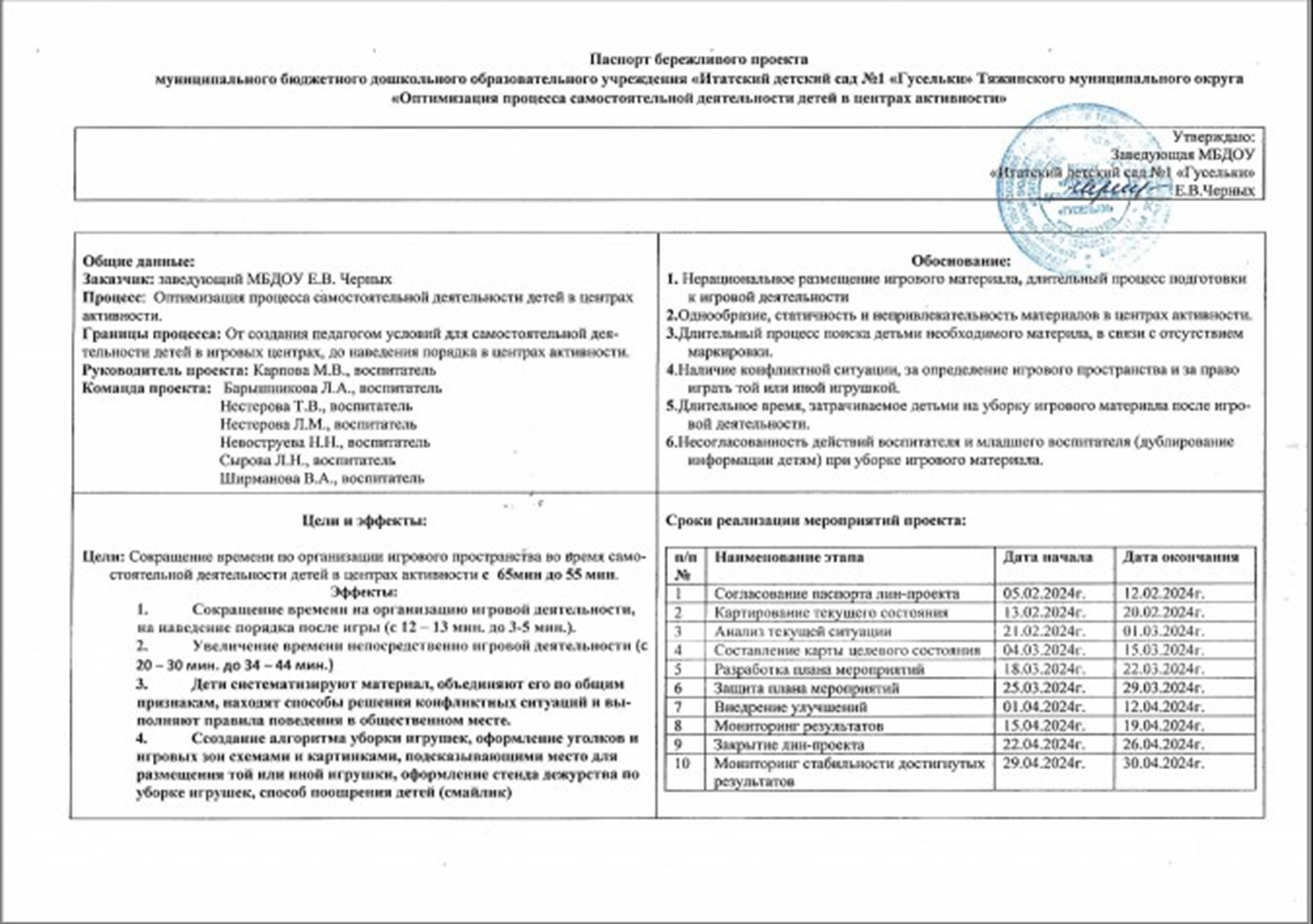 Команда проекта
Руководство проектом
Заказчик проекта
Руководитель проекта
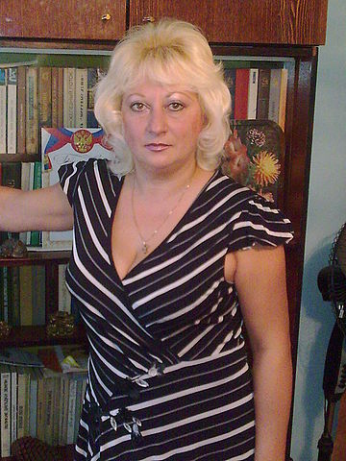 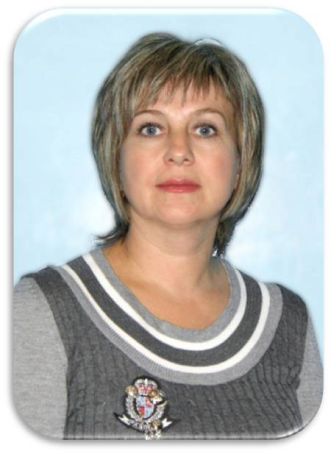 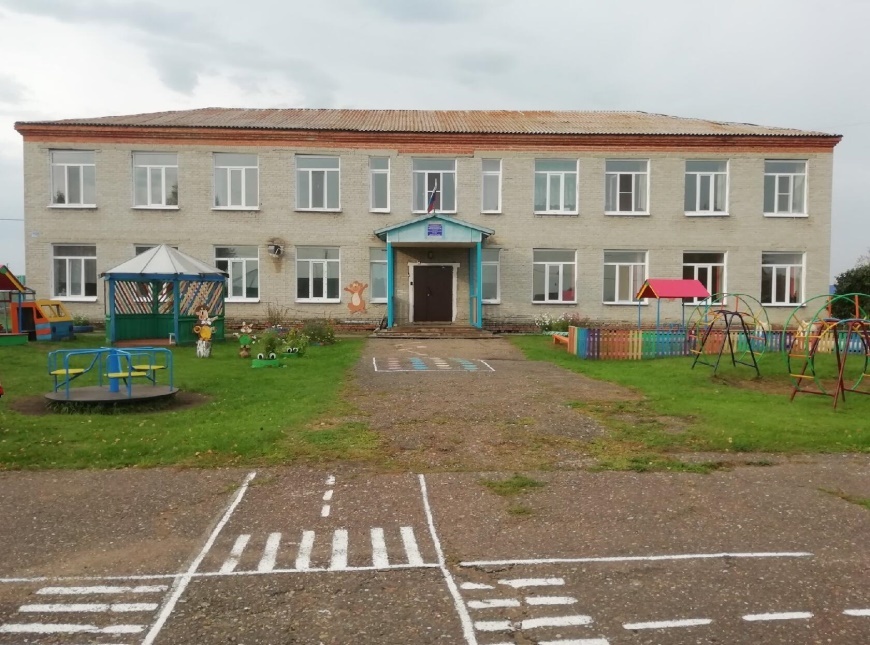 Черных Е.В., заведующий
Карпова М.В., воспитатель
Карта текущего состояния процесса«Оптимизация процесса самостоятельной деятельности детей в центрах активности»
6
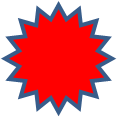 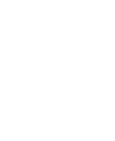 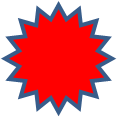 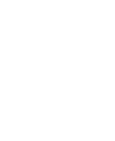 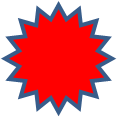 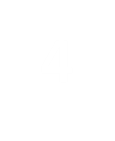 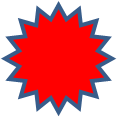 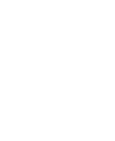 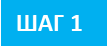 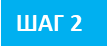 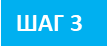 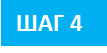 ВХОД
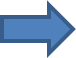 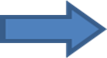 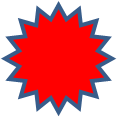 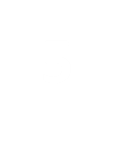 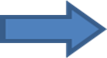 ШАГ 5
ВПП (время протекания процесса) 43 – 65 мин.
1. Длительный процесс подготовки к игровой деятельности.
2. Отсутствие маркировки в центрах активности.
3. Отсутствие   алгоритмов деятельности.
4. Наличие конфликтных ситуаций за определение игрового пространства.
5. Длительный процесс наведения порядка в центрах активности.
6. Наличие конфликтных ситуаций за выбор игр, игрушек.
ВЫХОД
Карта Целевого состояния процесса «Оптимизация процесса самостоятельной деятельности детей в центрах активности»
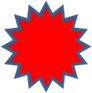 6
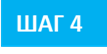 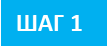 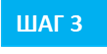 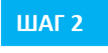 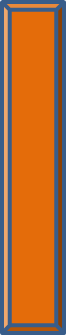 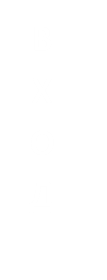 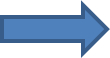 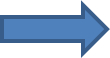 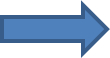 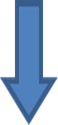 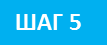 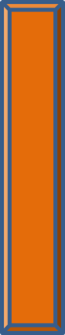 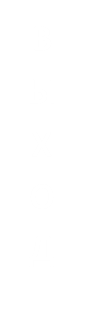 впп (время протекания процесса) 50-60 мин.
6. Наличие конфликтных ситуаций за выбор игр,                   игрушек.
Карта идеального состояния процесса «оптимизация процесса самостоятельной деятельности детей в центрах активности»
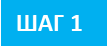 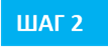 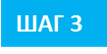 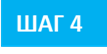 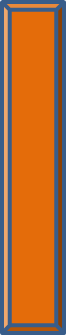 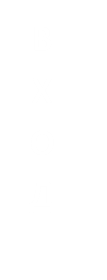 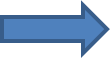 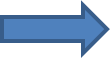 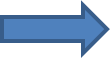 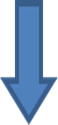 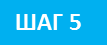 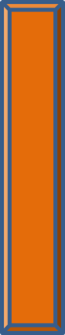 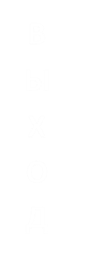 впп (время протекания процесса) 43-55 мин.
ПИРАМИДА ПРОБЛЕМ
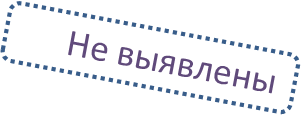 1. Длительный процесс подготовки к игровой деятельности.
2. Отсутствие маркировки в центрах активности.
3. Отсутствие   алгоритмов деятельности.
4. Наличие конфликтных ситуаций за определение игрового пространства.
5. Длительный процесс наведения порядка в центрах активности
6. Наличие конфликтных ситуаций за выбор игр, игрушек.
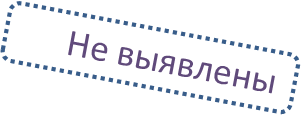 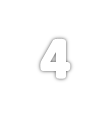 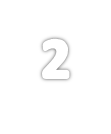 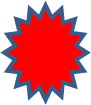 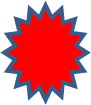 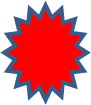 6
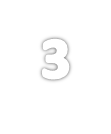 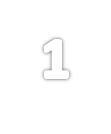 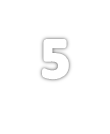 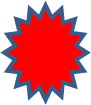 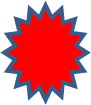 Было
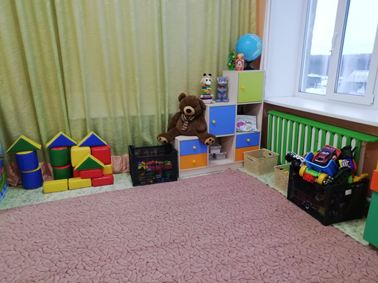 Длительный процесс подготовки к игровой деятельности.
Отсутствие маркировки в центрах активности
Отсутствие   алгоритмов деятельности.
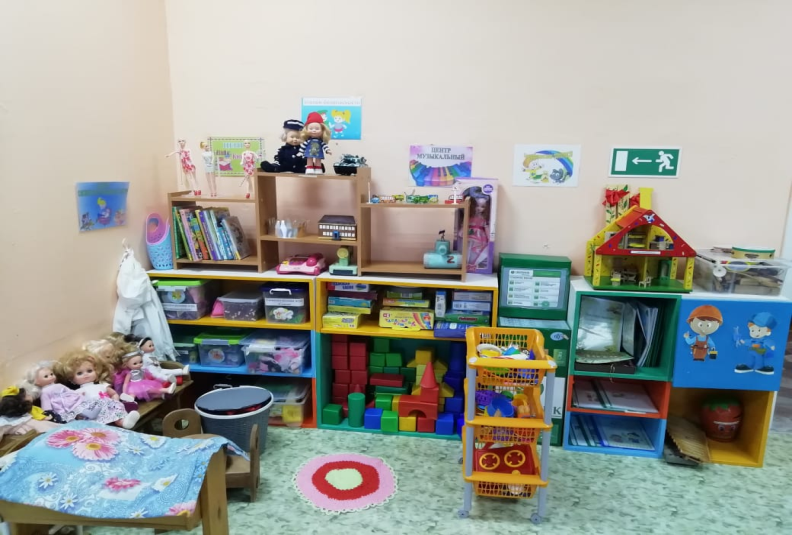 Наличие конфликтных ситуаций за определение игрового пространства.
Длительный процесс наведения порядка в центрах активности.
Наличие конфликтных ситуаций за выбор игр, игрушек
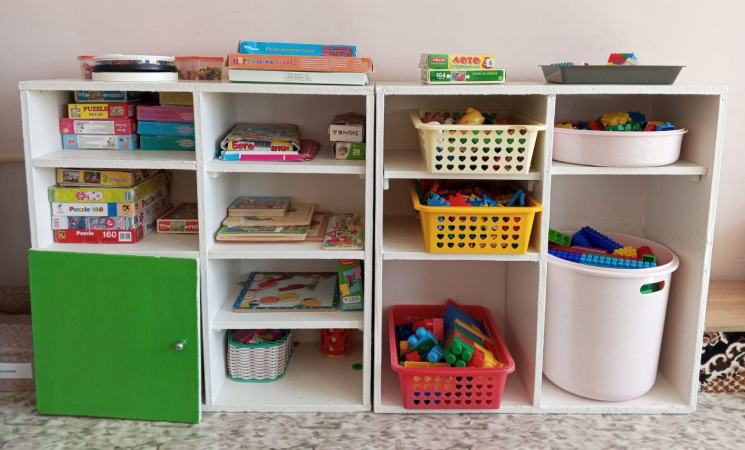 Длительность процесса
(43 – 65 минут)
Стало
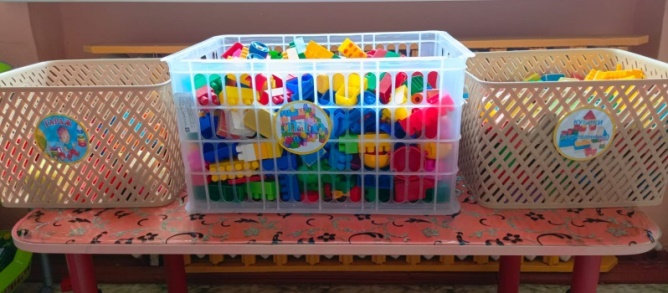 Сделаны визуальные подсказки, промаркированы центры игровой активности, отмечены зоны игровой деятельности
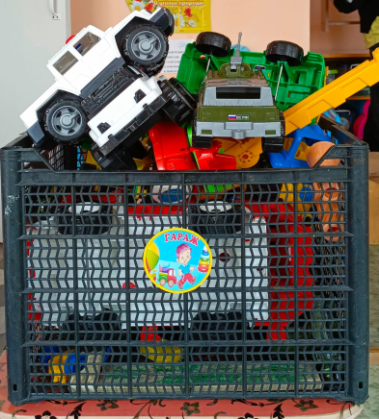 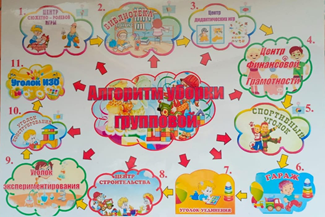 Разработаны  алгоритмы деятельности в центрах активности. Дети ознакомлены с  алгоритмами деятельности в центрах активности.
Разработаны  визуальные подсказки, промаркированы  центры активности.
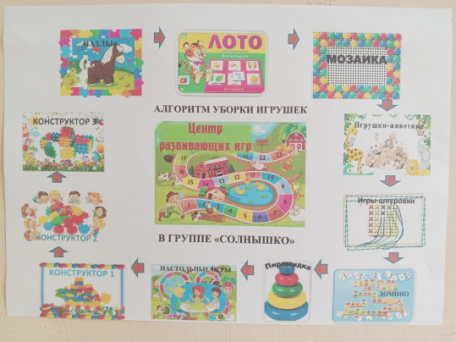 Проведено зонирование игрового пространства.
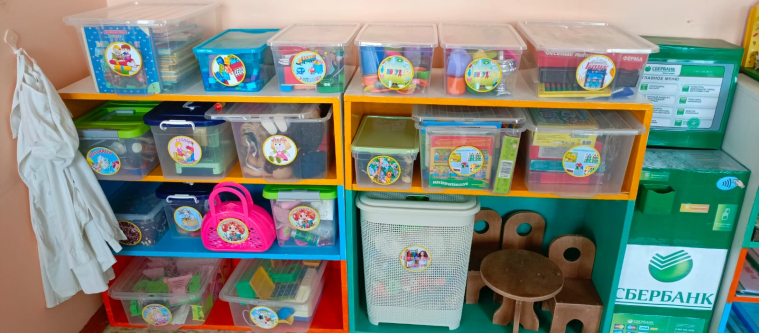 Дети ознакомлены  с правилами игр в зонах  игровой деятельности
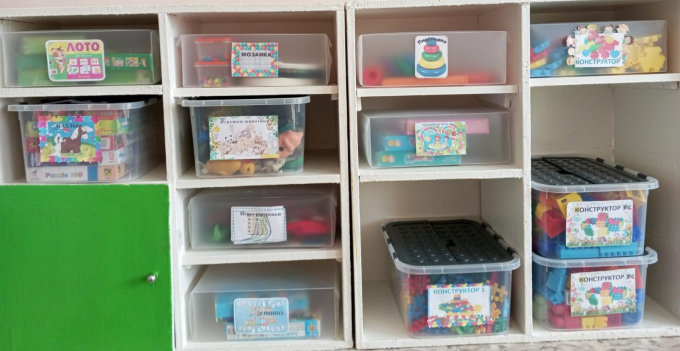 Приобретено игровое оборудование в центры активности
Длительность процесса
(43–  55 минут)
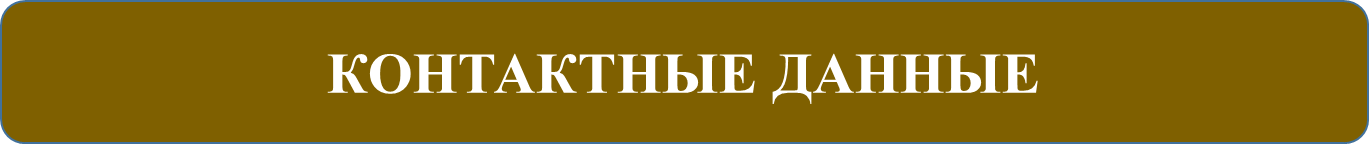 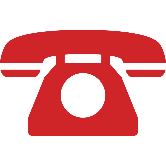 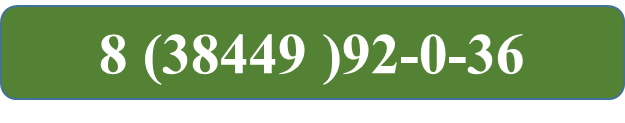 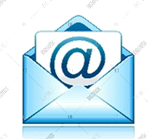 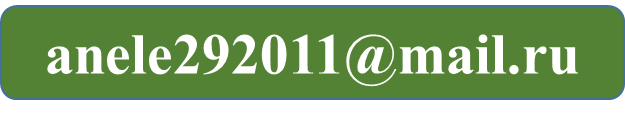 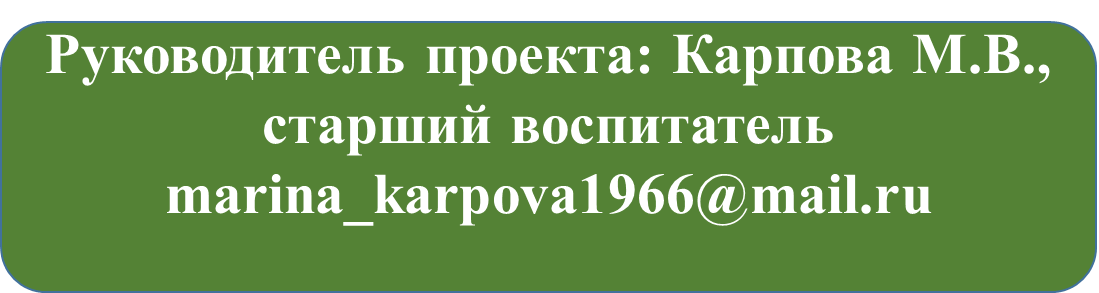